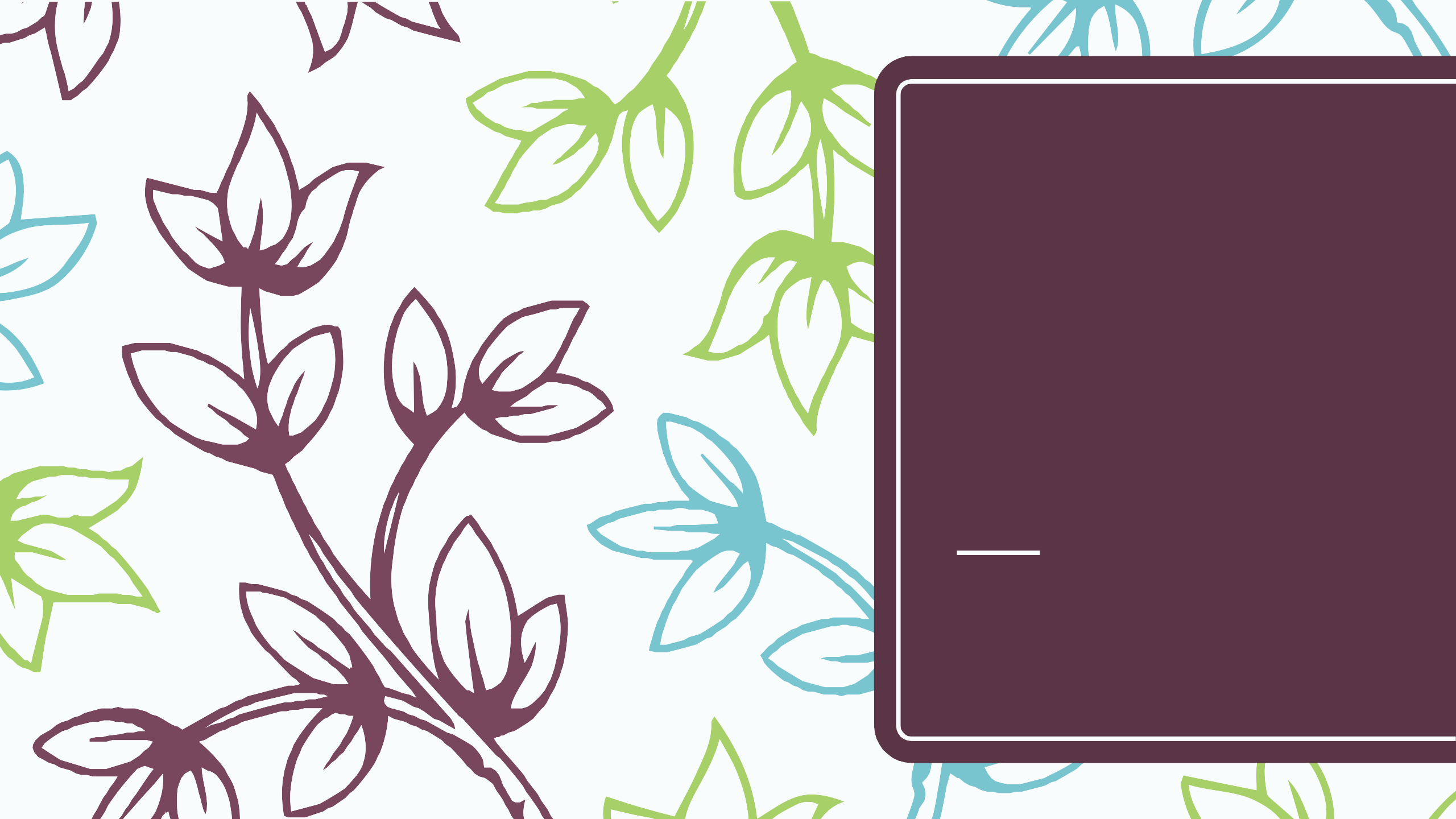 PENGELOLAAN SAMPAH
SENIN, 13 Februari 2022
1
Mata kuliah Pengelolaan Sampah ini  mempelajari pengertian sampah kota, klasifikasi, sumber, dampak yang ditimbulkan, timbulan, komposisi dan karakteristik sampah, minimasi sampah, sistem pengelolaan sampah meliputi aspek teknis dan non teknis
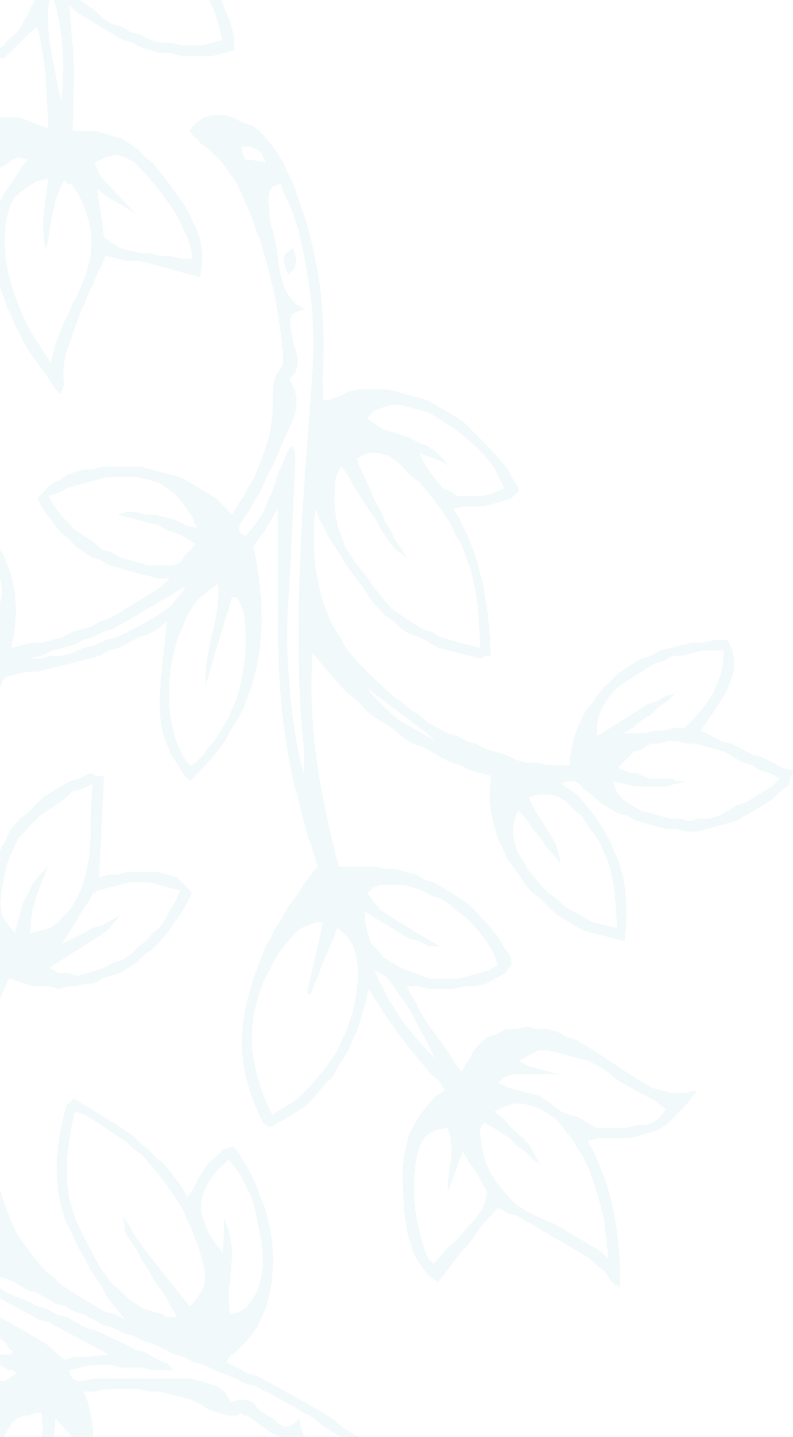 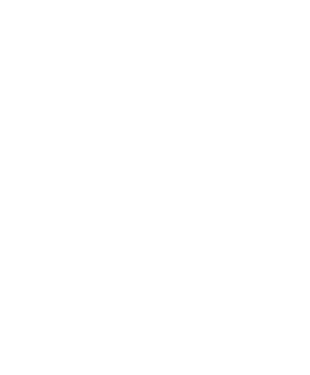 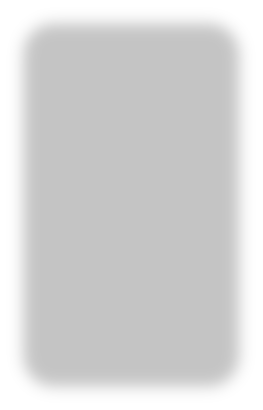 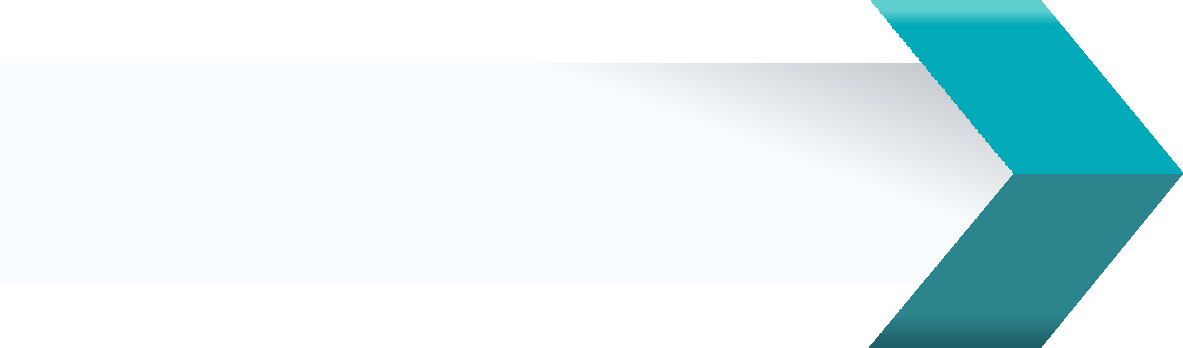 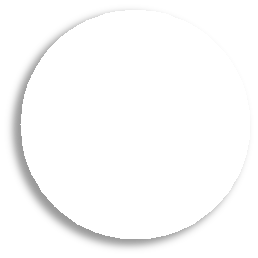 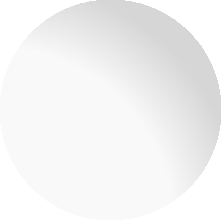 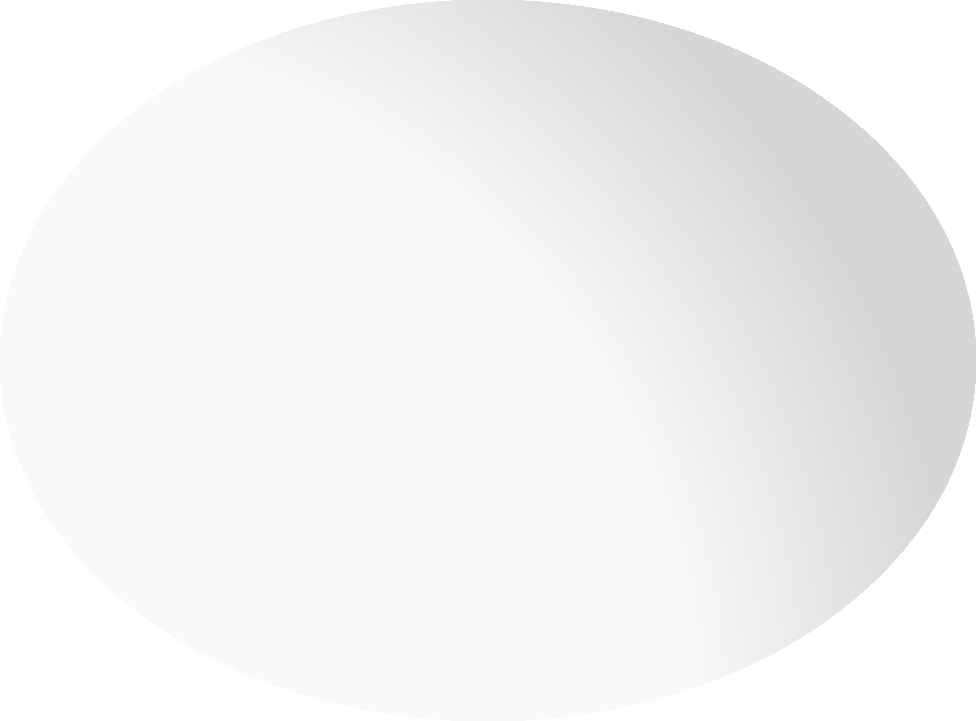 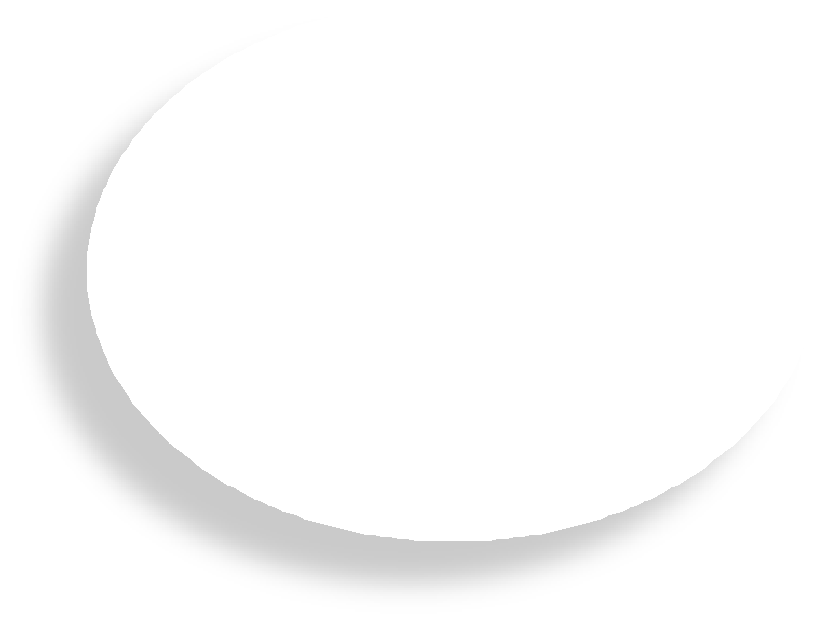 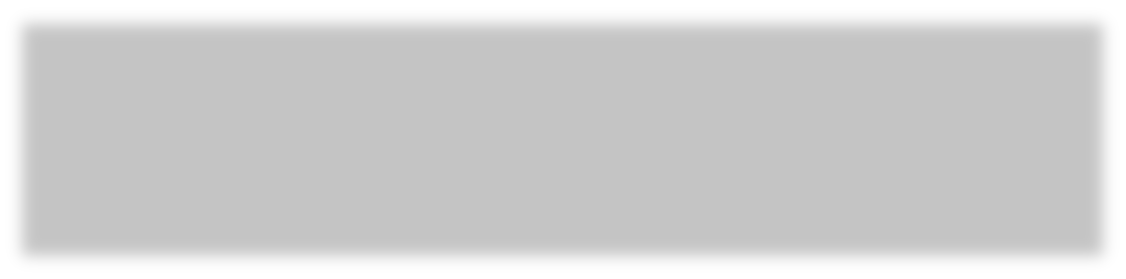 Kimia Lingkungan
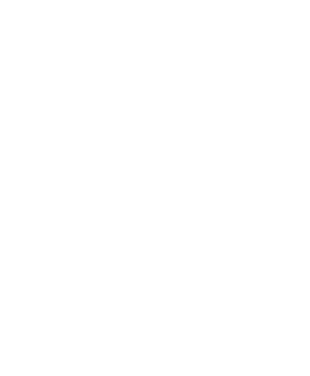 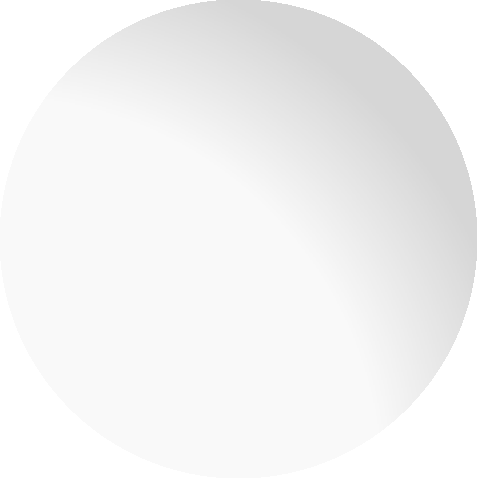 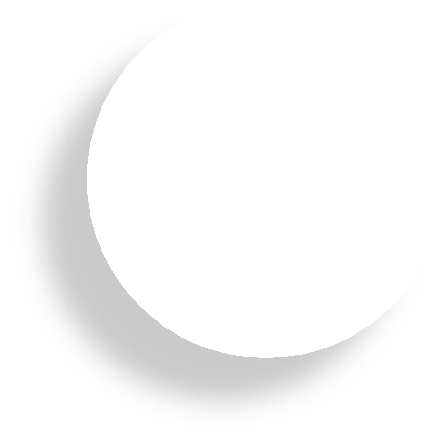 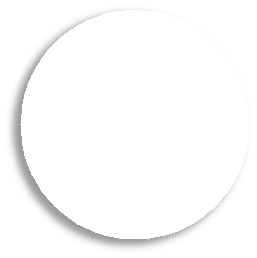 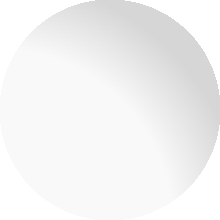 2
Jadwal
Senin 13.00-14.40
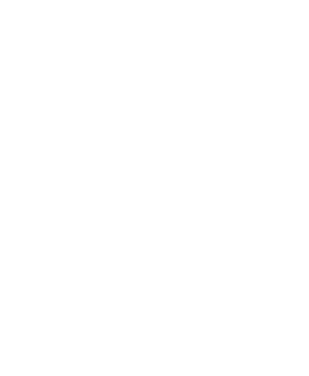 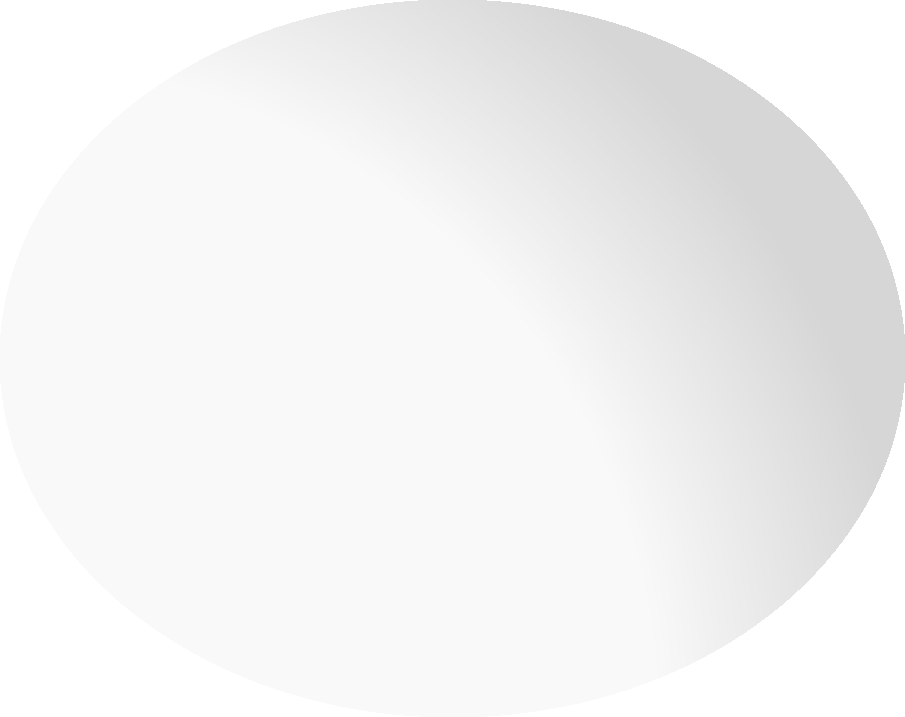 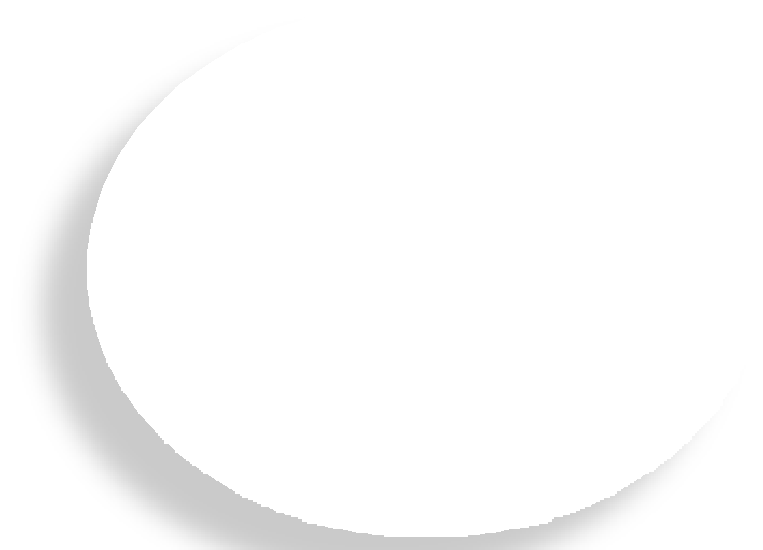 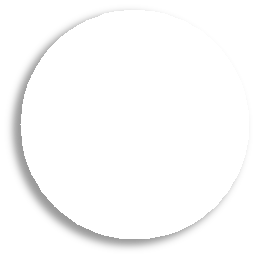 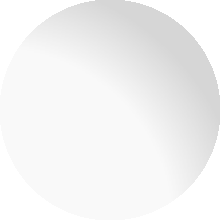 4
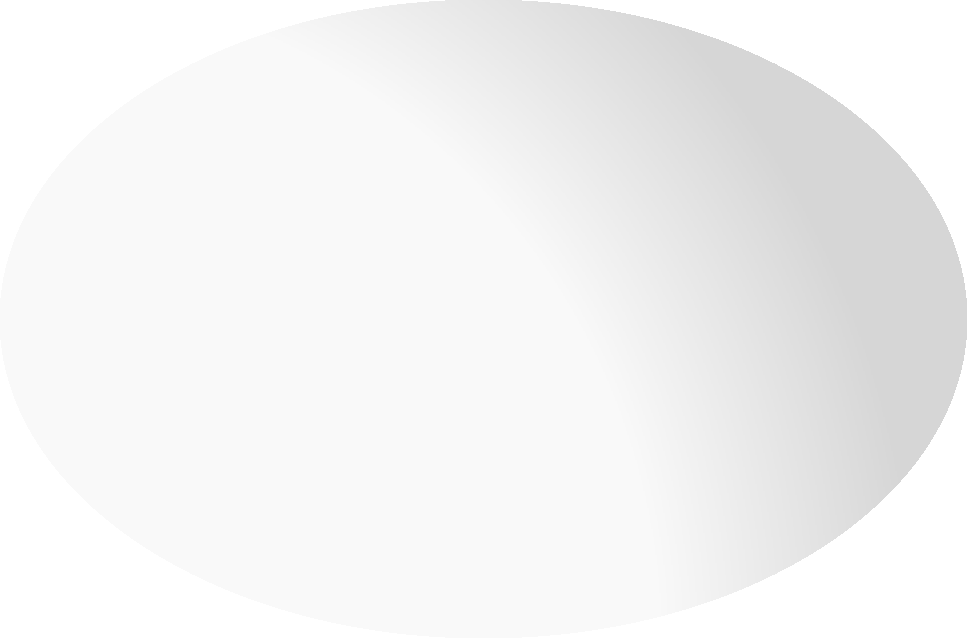 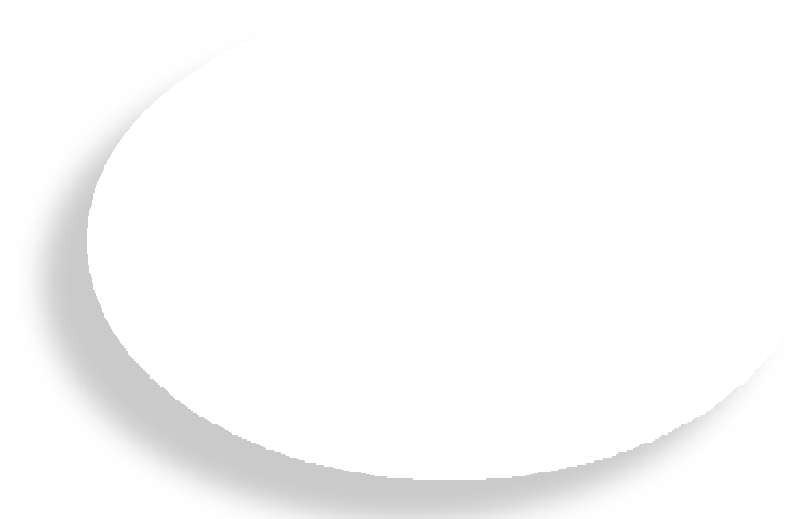 Offline
Gedung Mektan	2.4- Unila
Dosen Pengampu
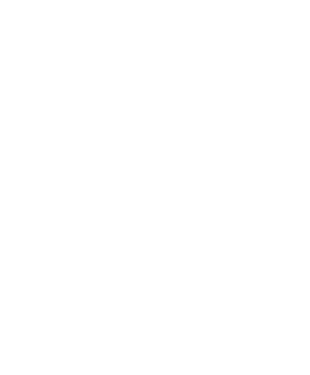 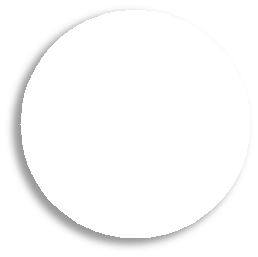 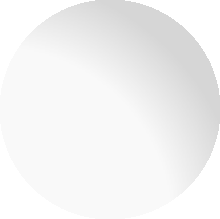 3
Hasrul Anwar, S.Pd., M.T.
Dr. Ofik Taufik Purwadi, S.T., M.T.
MATERI PERKULIAHAN
06
Aspek non teknis pengelolaan sampah kota meliputi: peraturan/hukum, kelembagaan, pembiayaan dan partisipasi masyarakat
04
Minimasi sampah
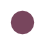 01
Pengertian, klasifikasi, sumber dan dampak yang ditimbulkan sampah kota
02
Timbulan, komposisi dan karakteristik sampah
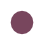 Aspek teknis operasional pengelolaan sampah kota meliputi: pemilahan, pewadahan, pengumpulan, pemindahan/pengolahan, pengangkutan dan pemrosesan akhir
05
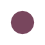 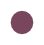 Sistem Pengelolaan Sampah Kota
03
Capaian Pembelajaran
03
Mampu mengidentifikasi permasalahan sampah kota dan kebutuhan pengembangannya
01
Mampu menjelaskan pengertian, sumber, klasifikasi dan dampak yang ditimbulkan sampah kota
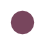 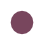 Mampu merancang sistem pengelolaan sampah meliputi minimasi sampah serta pengelolaan aspek teknis operasional dan aspek non teknis
04
02
Mampu menganalisis timbulan, komposisi dan karakteristik sampah kota
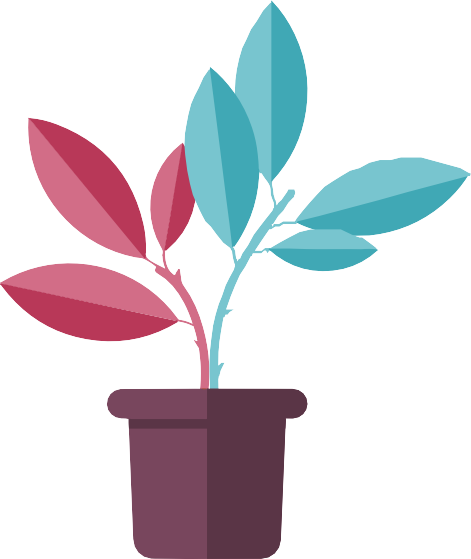 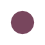 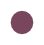 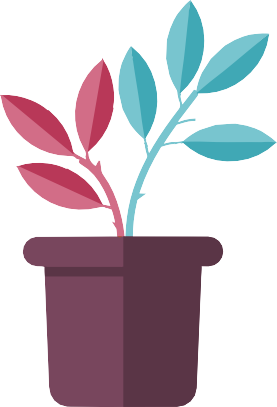 Mampu membuat detail desain sistem pengelolaan sampah kota meliputi aspek teknis operasional dan aspek non teknis
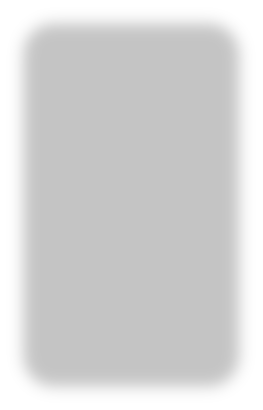 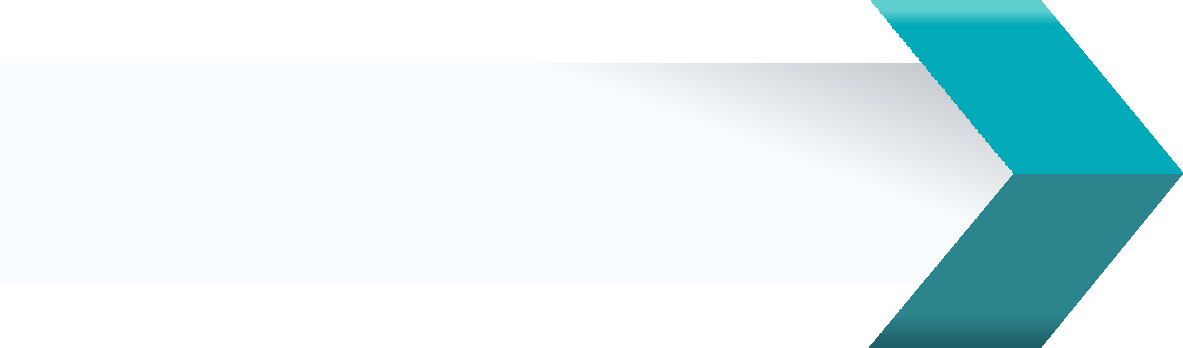 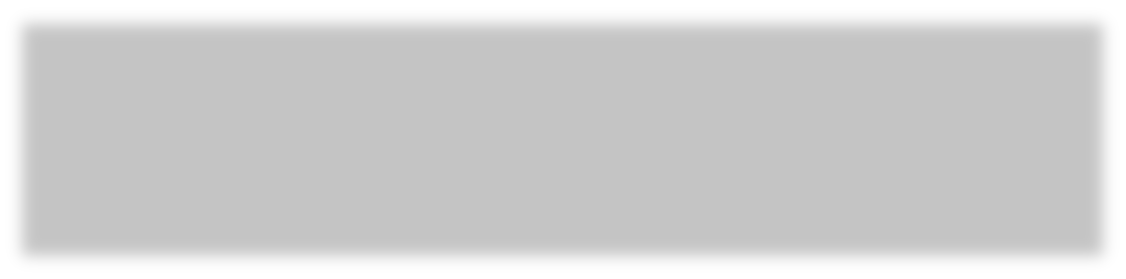 Referensi
Tchobanoglous, G.and Frank Kreith. 2002. Handbook of Solid Waste Management, 2nd ed. New York: Mc Graw Hill Inc..
01
Tchobanoglous, G., H. Theisen, and S. Vigil. 1993. Integrated Solid Waste Management: Engineering Principles and management Issues, McGraw-Hill, New York
02
03
D.G Wilson. 1977, Handbook of Solid Waste Management, Van Nostrand Reinhold Co
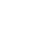 .
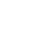 Damanhuri, E dan Tri Padmi, 2016. Pengelolaan Sampah
Terpadu, Penerbit ITB
04
Damanhuri, E dan Tri Padmi, 2010. Pengelolaan Sampah. Penerbit ITB
05
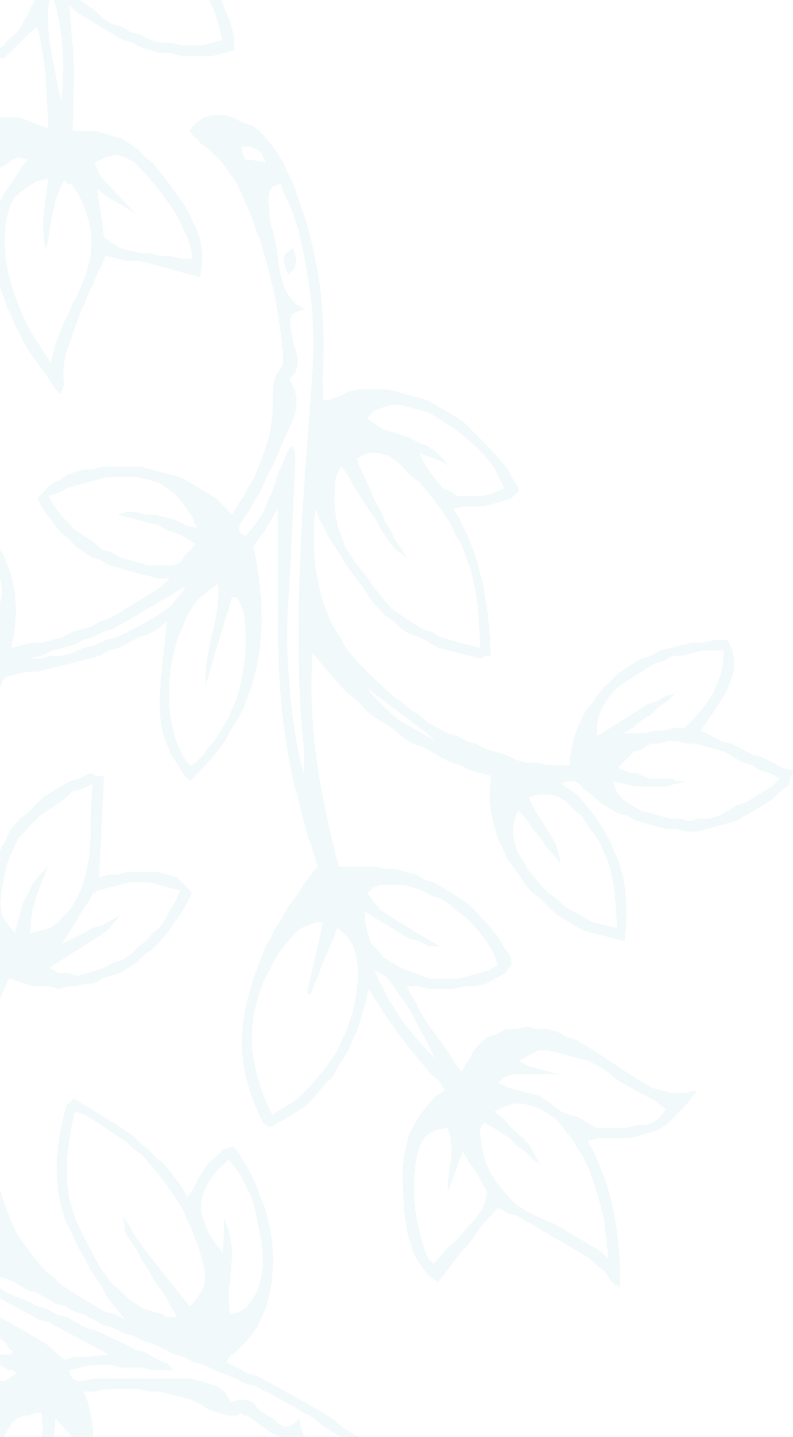 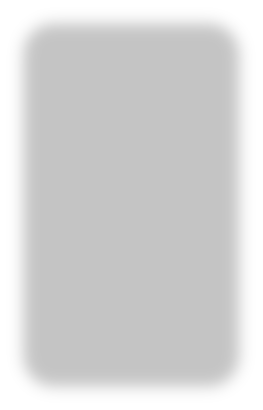 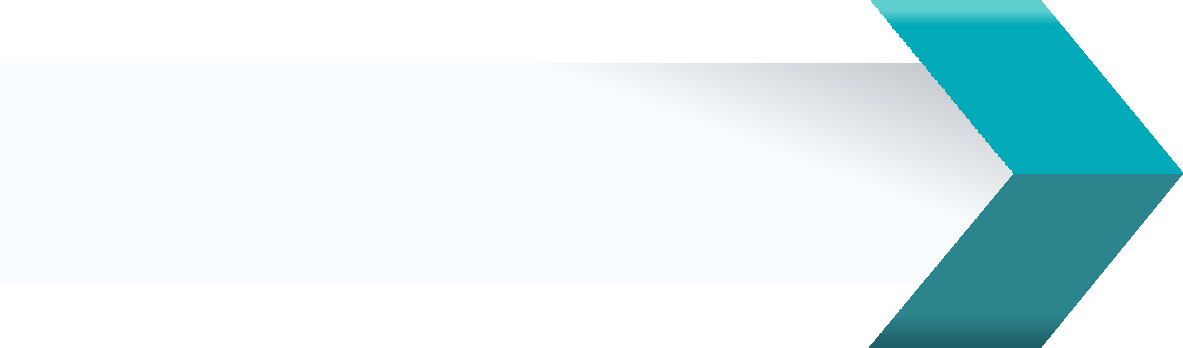 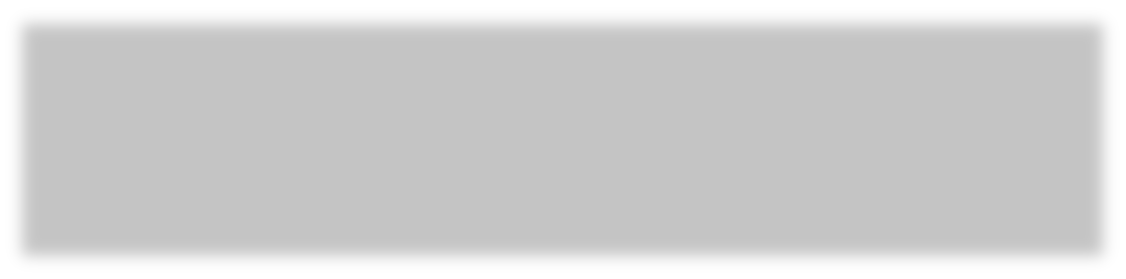 Standar Penilian
*Peraturan Akademik Unila
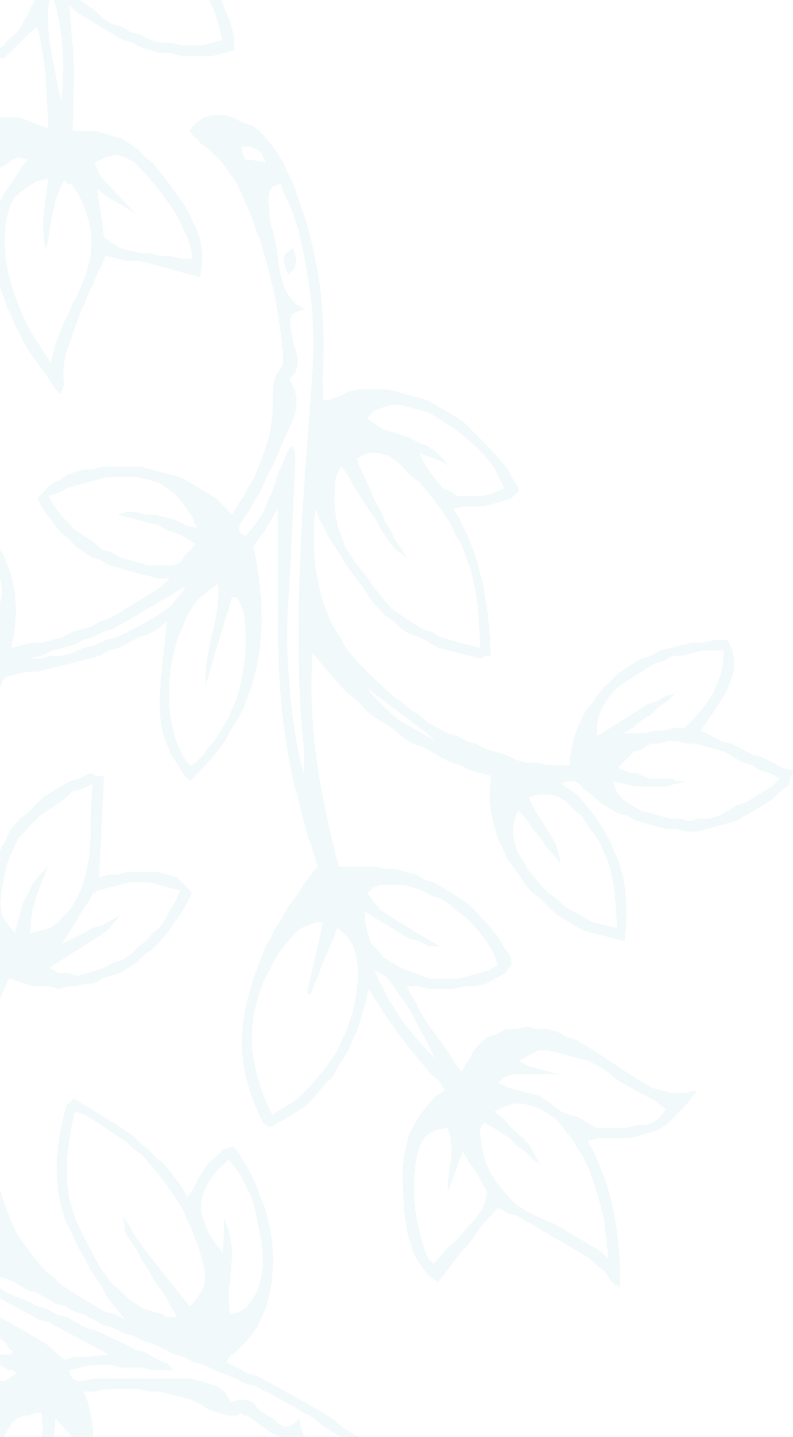 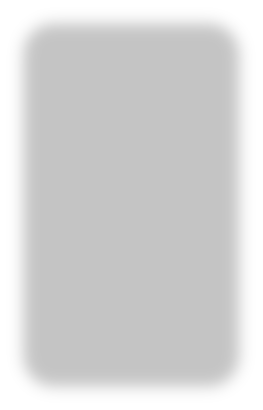 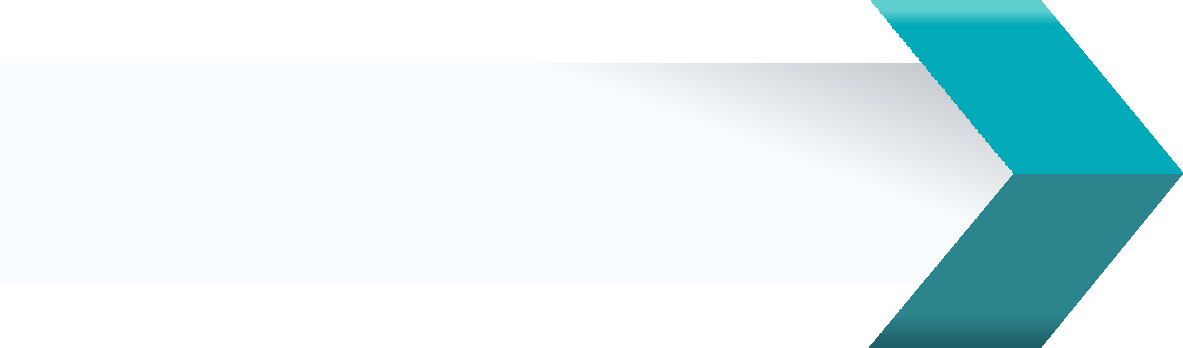 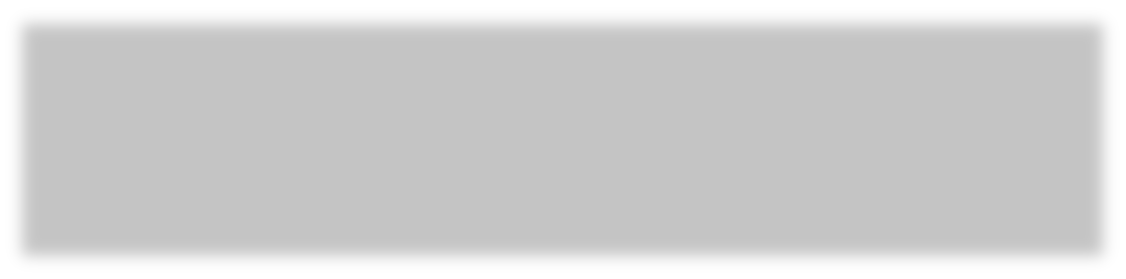 VClass
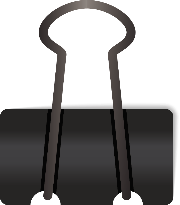 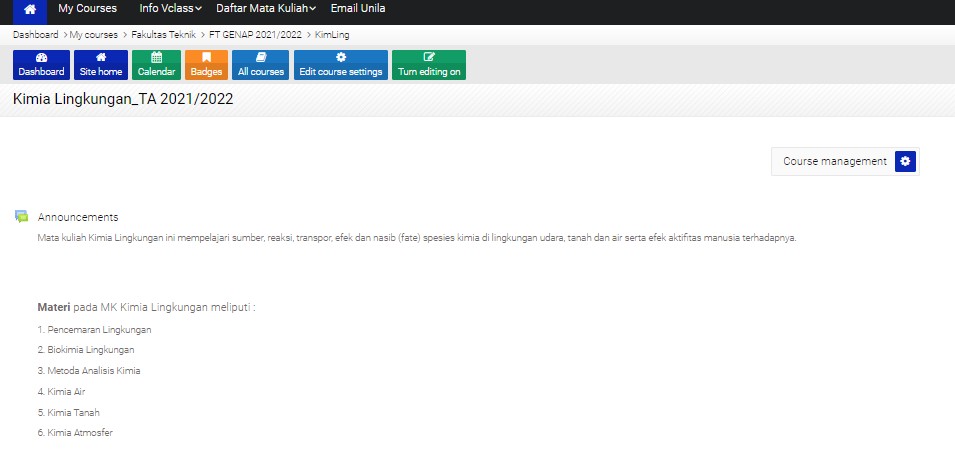 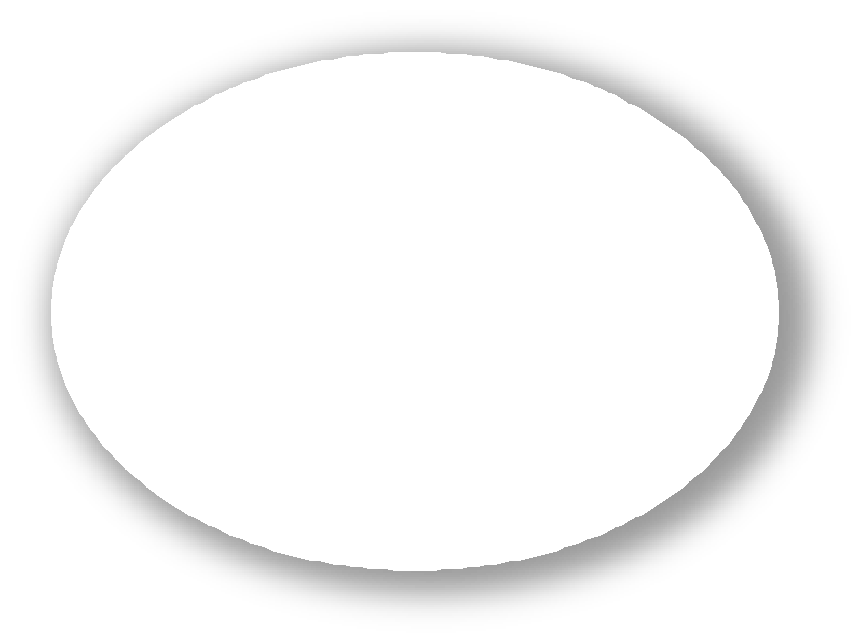 V - Class	

Pengelolaan Sampah 2022/2023  Enrolment key : Pengelolaan sampah
T E R I M A
K A S I H
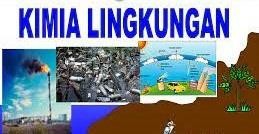 Selamat Menempuh Perkuliahan Kimia Lingkungan
Semester Genap TA 2021/2022